BECAS CGEP
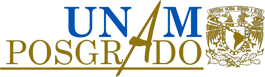 Convocatoria de Becas para Estudios de Posgrado en la UNAM 

Se publica en la Gaceta UNAM y en la web de posgrado: https://www.posgrado.unam.mx/becas-y-apoyos/becas-unam/
Se dirige a alumnos inscritos en semestres posteriores al primero, que no cuenten con apoyos económicos y que no perciban un ingreso como contraprestación de una relación laboral. 
Revisar la Convocatoria 2023-2, así como sus lineamientos de operación https://www.posgrado.unam.mx/media/archivos/01_convocatoria-becas_unam-gaceta-2023-2.pdf
Requisitos: 

 Alumnos inscritos en segundo semestre o posterior, con dedicación de tiempo completo y en modalidad presencial. 

 Promedio general de 8.0.
No serán consideradas las solicitudes cuando:
Se cuente con una beca o apoyo para la realización de estudios de posgrado. 
Se encuentre inscrito en primer semestre y tenga promedio menor a  8.0. 
Estudiantes de tiempo parcial o en modalidad a distancia. 
Perciba un ingreso como contraprestación derivada de una relación laboral o preste sus servicios profesionales. 
Tenga adeudo en alguno de los programas de apoyo de la CGEP.
El registro de la solicitud de beca es a través del Sistema Integral de Información de Posgrado (SIIP) https://siip.posgrado.unam.mx/siip/
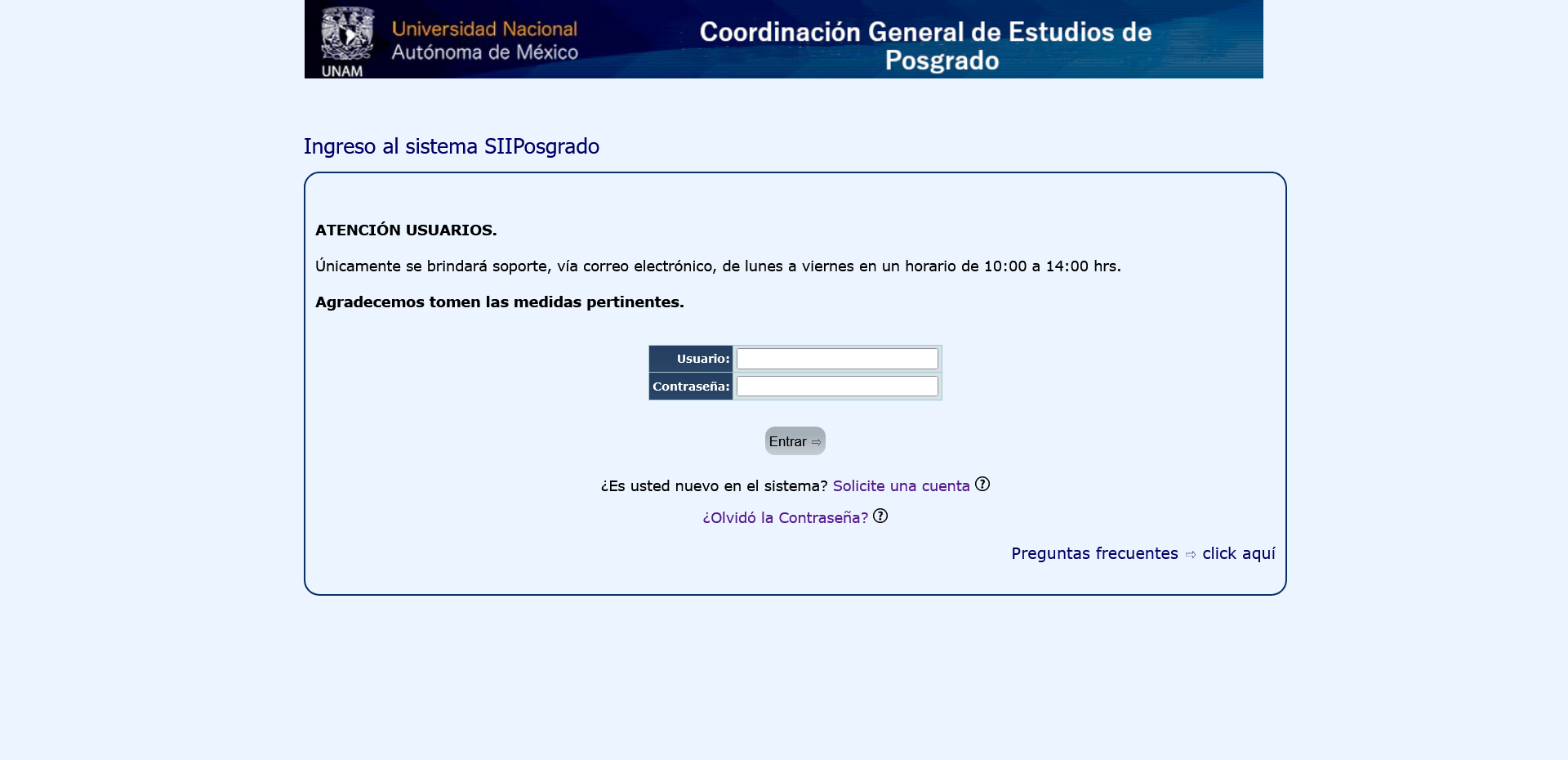 Documentos solicitados:
Inscripción oficial al semestre. 
Constancia de Actividades Académicas para Beca (alumnos de semestres 2° a 4°, disponible en Sistema Integral de Administración Escolar del Posgrado SIAE-P). 
Formato de carta compromiso firmada (se obtiene desde el SIIP). 
Ficha de datos personales (se descarga desde la página de posgrado). 
Constancia vigente de situación fiscal de inactividad.
Enlace Coordinación de MADEMS:

Lidia Villalobos Cervantes 
Correo: lvillalobos@posgrado.unam.mx 
Tel. 55 5623 02 22
Ext. 80021